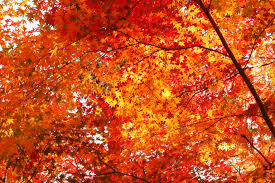 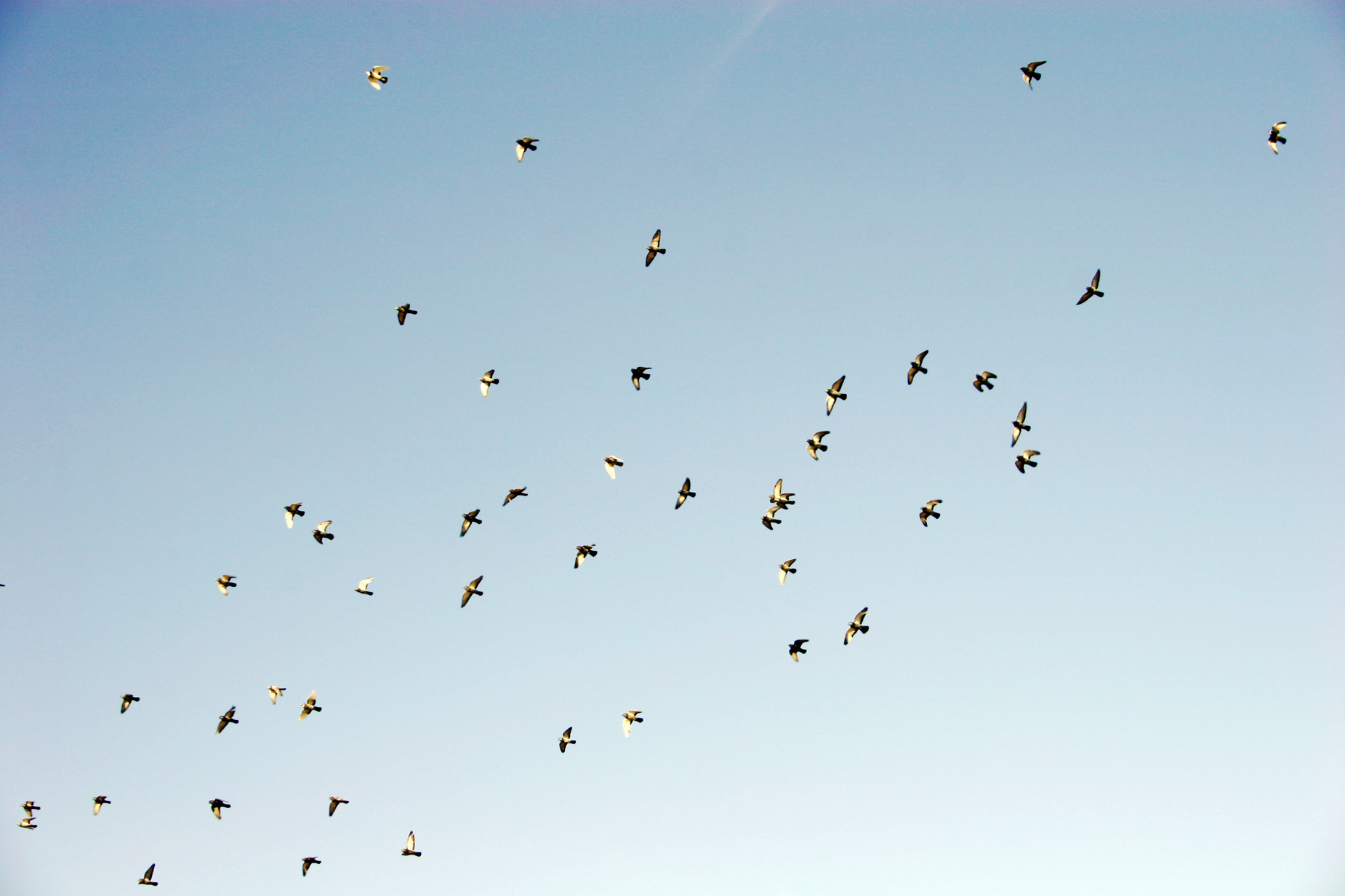 Psalm 11:1-7
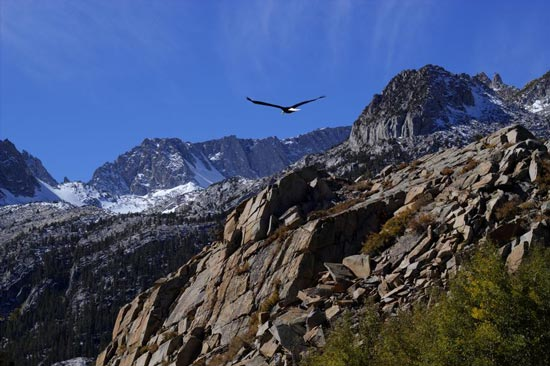 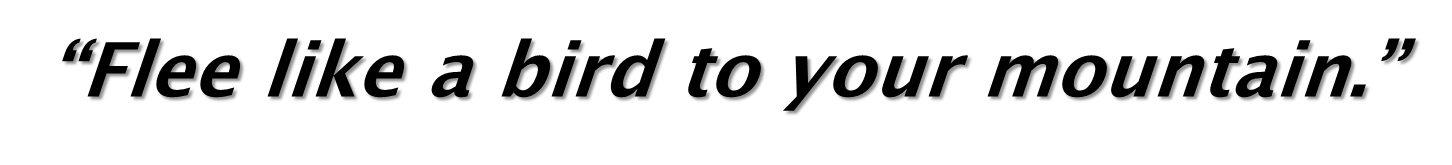 Screen shot F A A B
1In the Lord I take refuge;how can you say to my soul,    “Flee like a bird to your mountain,2 for behold, the wicked bend the bow;    they have fitted their arrow to the string    to shoot in the dark at the upright in heart;3 if the foundations are destroyed,    what can the righteous do?”
4 The Lord is in his holy temple;    the Lord's throne is in heaven;    his eyes see, his eyelids test the children of man.5 The Lord tests the righteous,    but his soul hates the wicked and the one who loves violence.6 Let him rain coals on the wicked;    fire and sulfur and a scorching wind shall be the portion of their cup.7 For the Lord is righteous;he loves righteous deeds;    the upright shall behold his face.
- PSALM 11:1-7
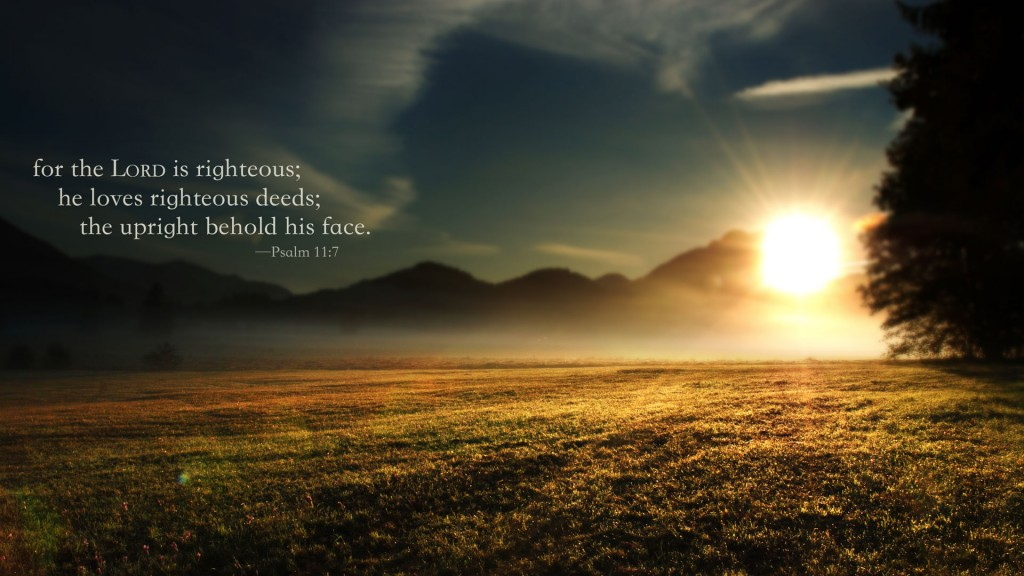 1In the Lord I take refuge;how can you say to my soul,    “Flee like a bird to your mountain,2 for behold, the wicked bend the bow;    they have fitted their arrow to the string    to shoot in the dark at the upright in heart;3 if the foundations are destroyed,    what can the righteous do?”
4 The Lord is in his holy temple;    the Lord's throne is in heaven;    his eyes see, his eyelids test the children of man.5 The Lord tests the righteous,    but his soul hates the wicked and the one who loves violence.6 Let him rain coals on the wicked;    fire and sulfur and a scorching wind shall be the portion of their cup.7 For the Lord is righteous;he loves righteous deeds;    the upright shall behold his face.
- PSALM 11:1-7
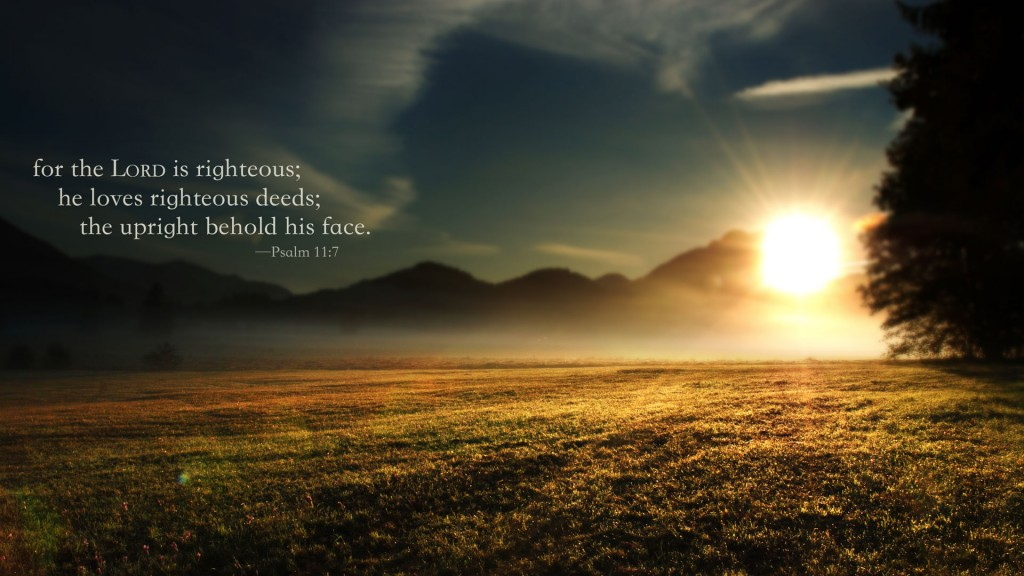 1In the Lord I take refuge;how can you say to my soul,    “Flee like a bird to your mountain,2 for behold, the wicked bend the bow;    they have fitted their arrow to the string    to shoot in the dark at the upright in heart;3 if the foundations are destroyed,    what can the righteous do?”
4 The Lord is in his holy temple;    the Lord's throne is in heaven;    his eyes see, his eyelids test the children of man.5 The Lord tests the righteous,    but his soul hates the wicked and the one who loves violence.6 Let him rain coals on the wicked;    fire and sulfur and a scorching wind shall be the portion of their cup.7 For the Lord is righteous;he loves righteous deeds;    the upright shall behold his face.
- PSALM 11:1-7
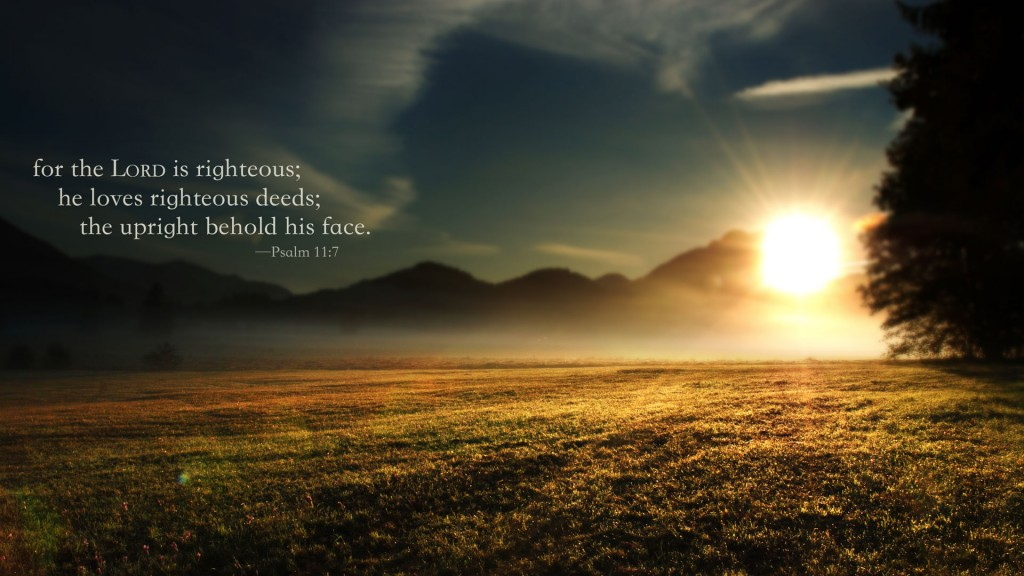 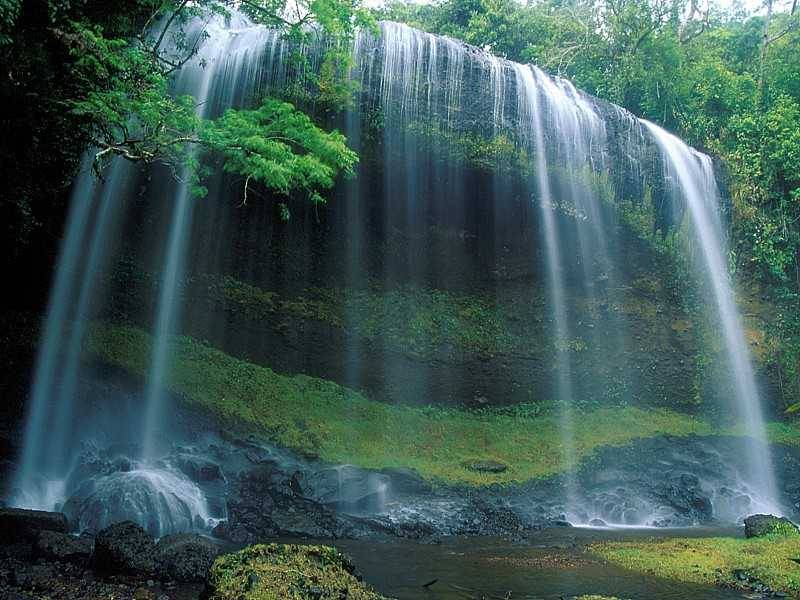 “Faith does not always go around trouble, sometimes it goes through it.”
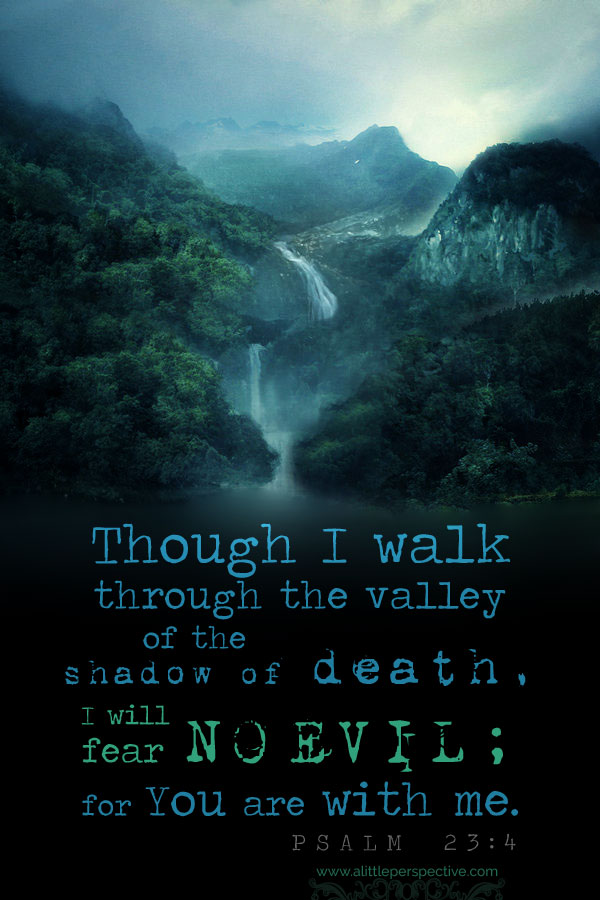 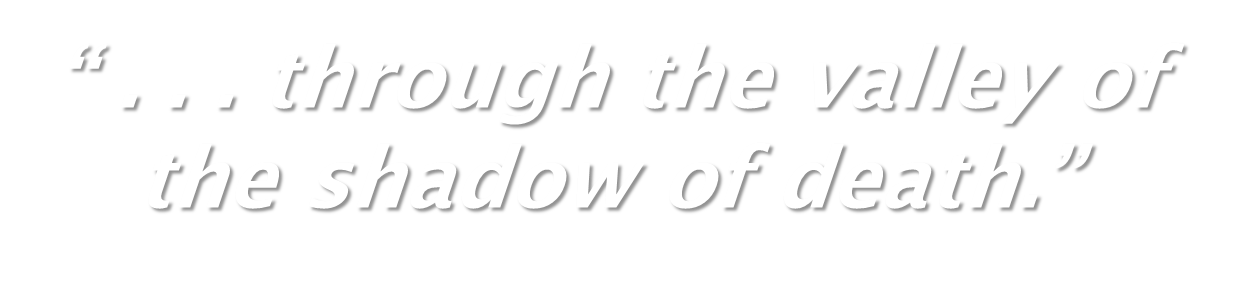 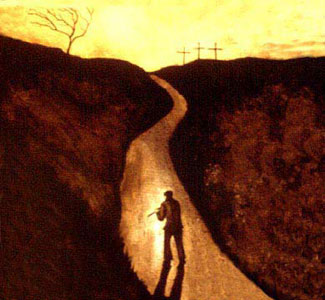 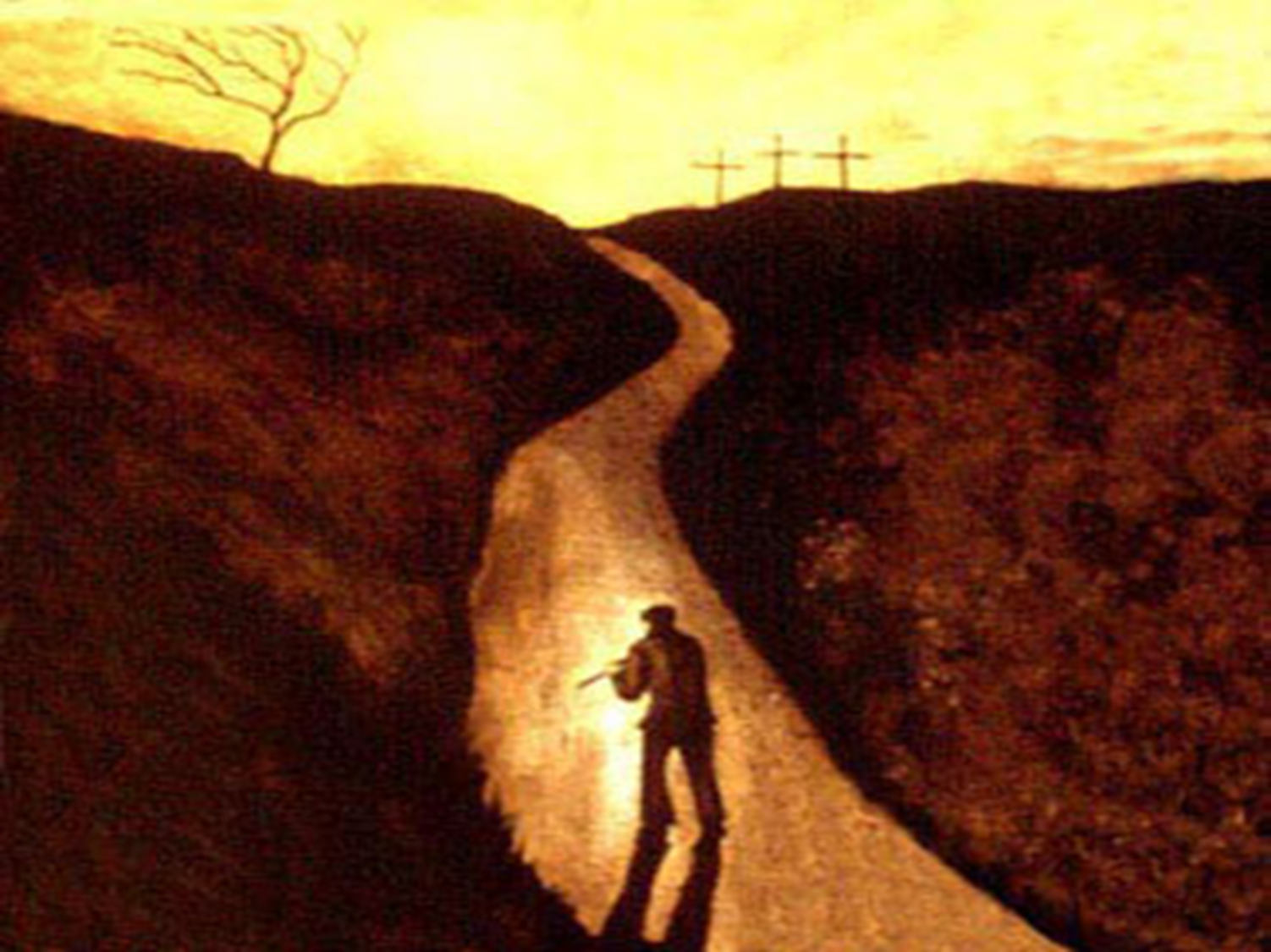 1In the Lord I take refuge;how can you say to my soul,    “Flee like a bird to your mountain,2 for behold, the wicked bend the bow;    they have fitted their arrow to the string    to shoot in the dark at the upright in heart;3 if the foundations are destroyed,    what can the righteous do?”
4 The Lord is in his holy temple;    the Lord's throne is in heaven;    his eyes see, his eyelids test the children of man.5 The Lord tests the righteous,    but his soul hates the wicked and the one who loves violence.6 Let him rain coals on the wicked;    fire and sulfur and a scorching wind shall be the portion of their cup.7 For the Lord is righteous;he loves righteous deeds;    the upright shall behold his face.
- PSALM 11:1-7
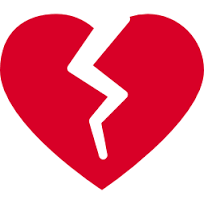 “Nothing can be done!”
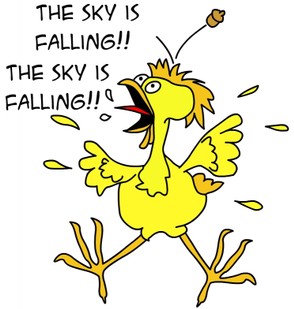 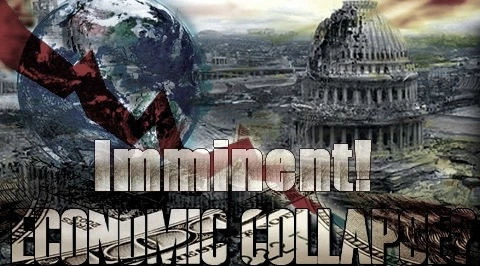 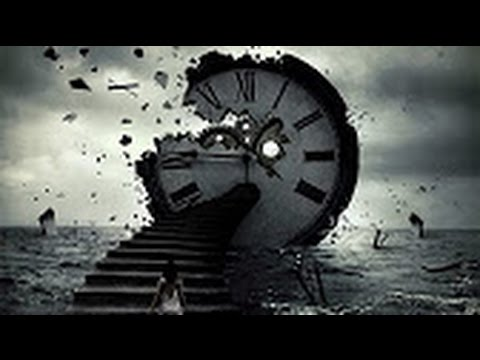 IT’S TOO LATE!
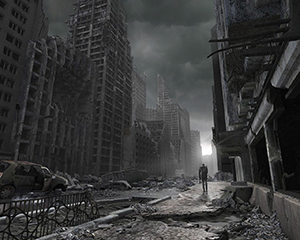 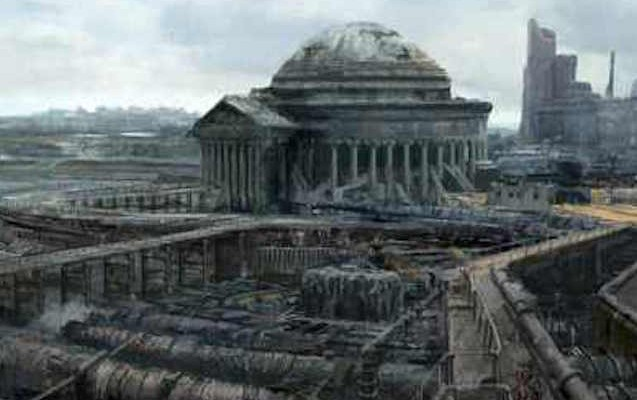 1In the Lord I take refuge;how can you say to my soul,    “Flee like a bird to your mountain,2 for behold, the wicked bend the bow;    they have fitted their arrow to the string    to shoot in the dark at the upright in heart;3 if the foundations are destroyed,    what can the righteous do?”
4 The Lord is in his holy temple;    the Lord's throne is in heaven;    his eyes see, his eyelids test the children of man.5 The Lord tests the righteous,    but his soul hates the wicked and the one who loves violence.6 Let him rain coals on the wicked;    fire and sulfur and a scorching wind shall be the portion of their cup.7 For the Lord is righteous;he loves righteous deeds;    the upright shall behold his face.
- PSALM 11:1-7
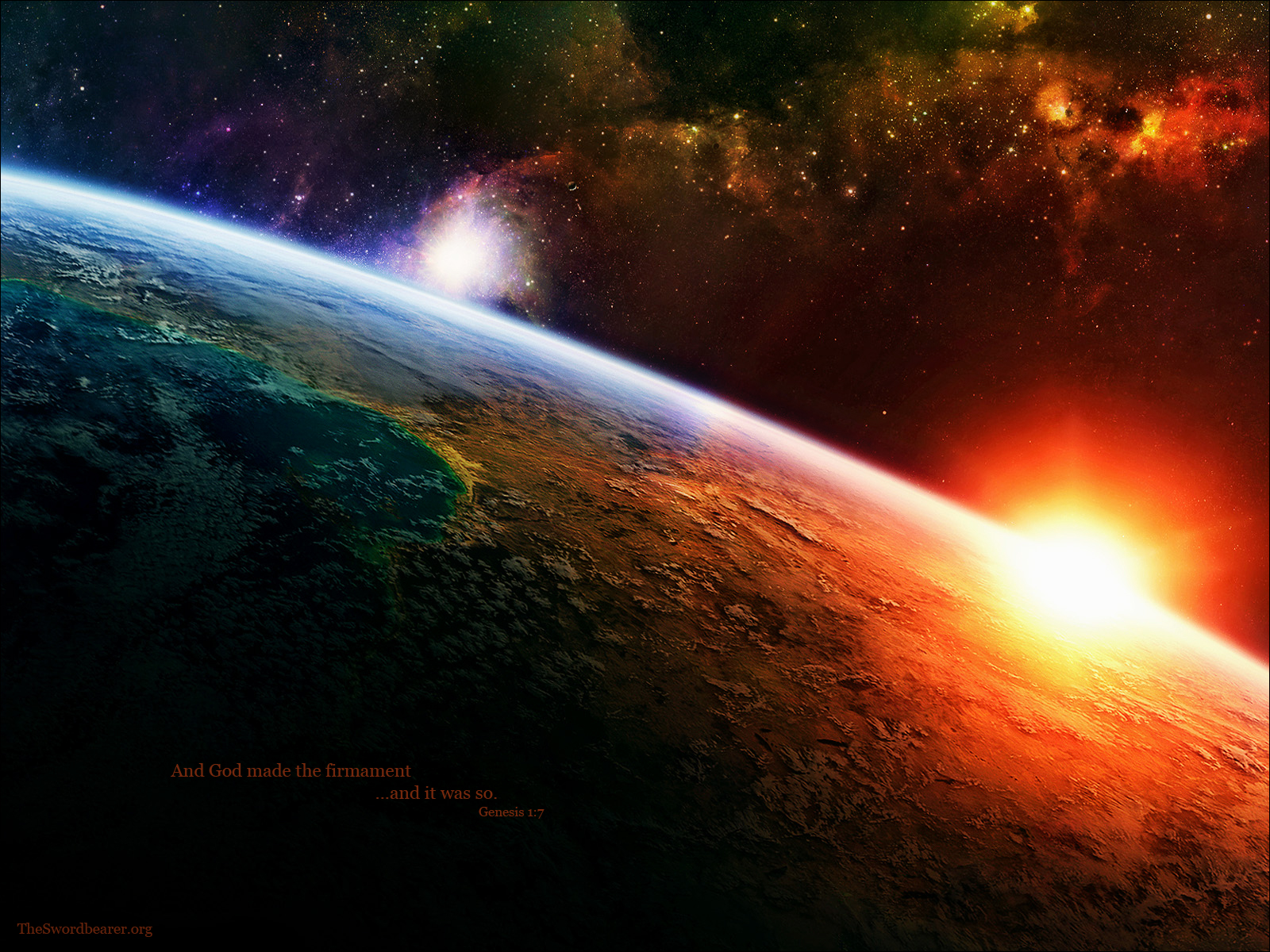 1In the Lord I take refuge;how can you say to my soul,    “Flee like a bird to your mountain,2 for behold, the wicked bend the bow;    they have fitted their arrow to the string    to shoot in the dark at the upright in heart;3 if the foundations are destroyed,    what can the righteous do?”
4 The Lord is in his holy temple;    the Lord's throne is in heaven;    his eyes see, his eyelids test the children of man.5 The Lord tests the righteous,    but his soul hates the wicked and the one who loves violence.6 Let him rain coals on the wicked;    fire and sulfur and a scorching wind shall be the portion of their cup.7 For the Lord is righteous;he loves righteous deeds;    the upright shall behold his face.
- PSALM 11:1-7
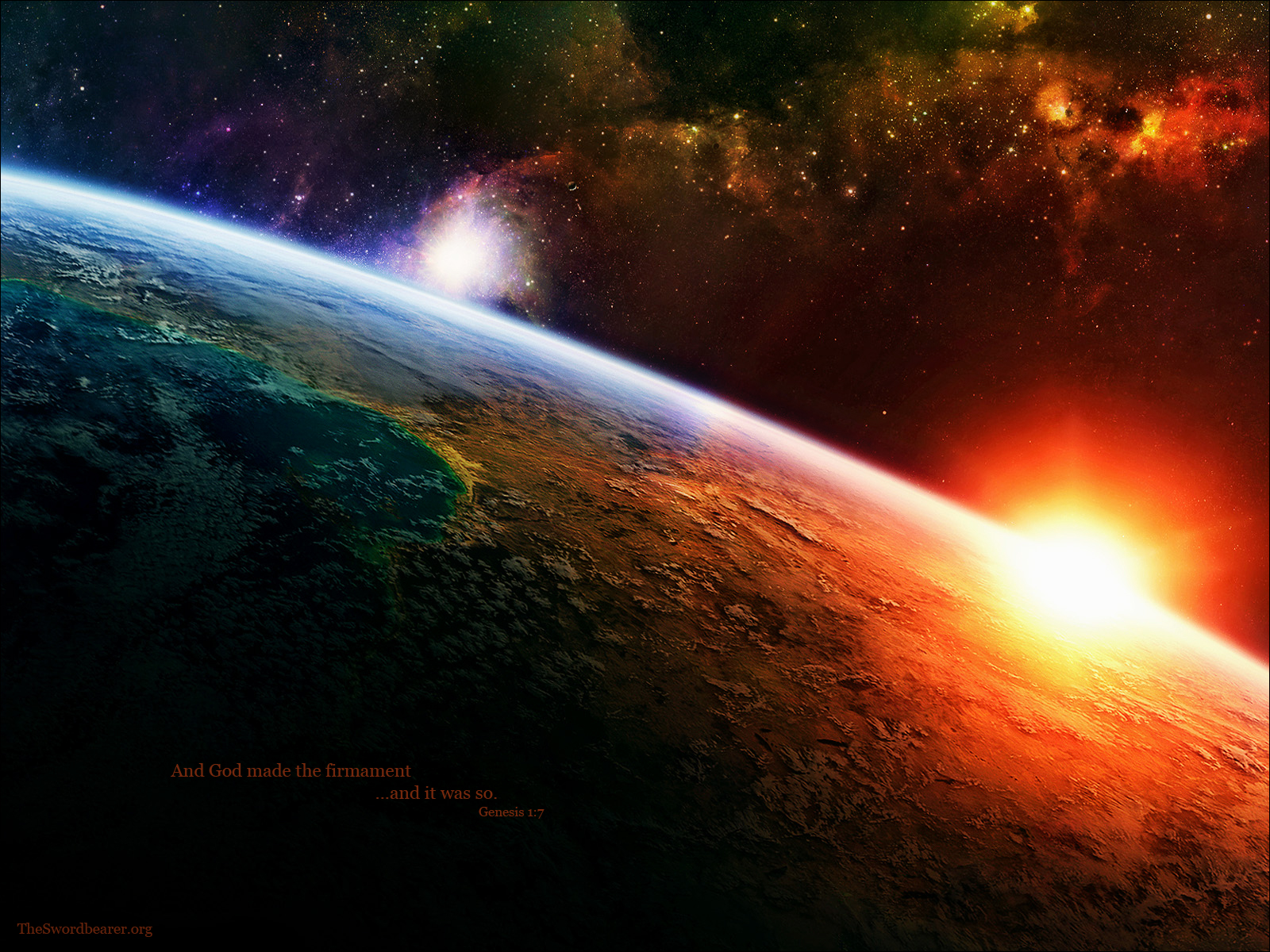 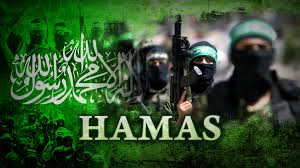 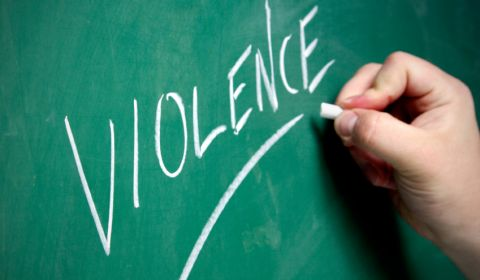 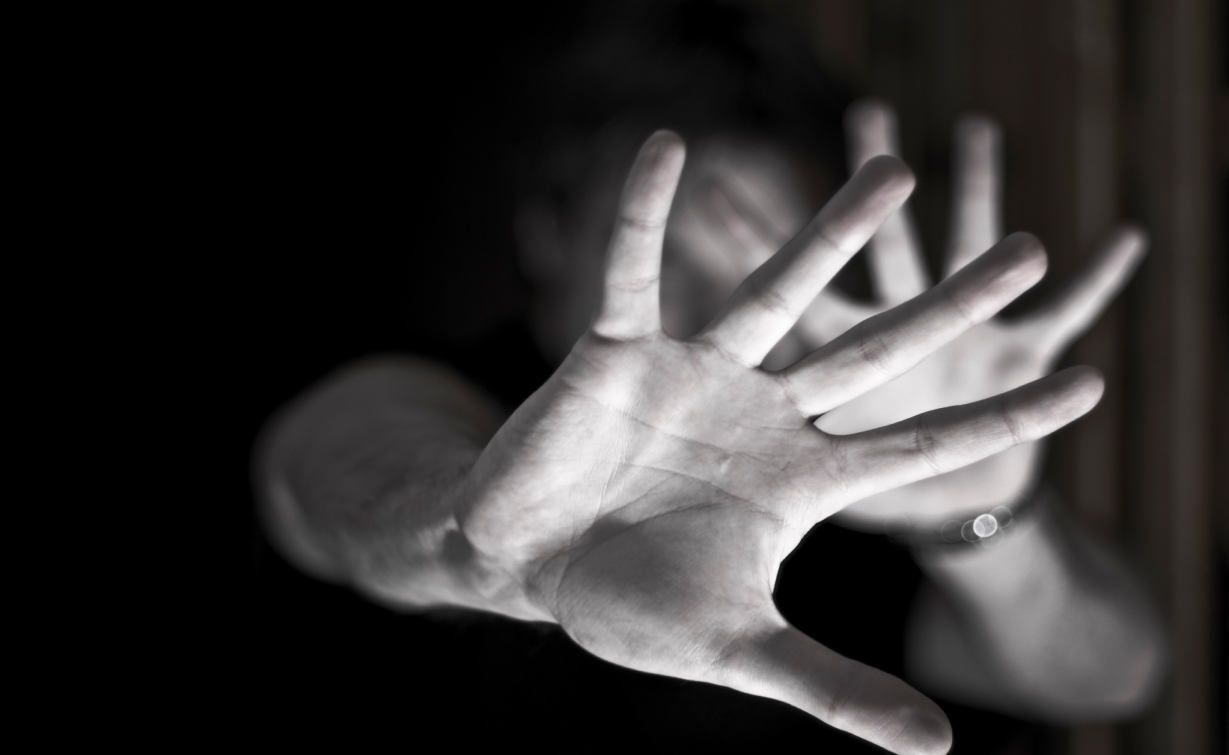 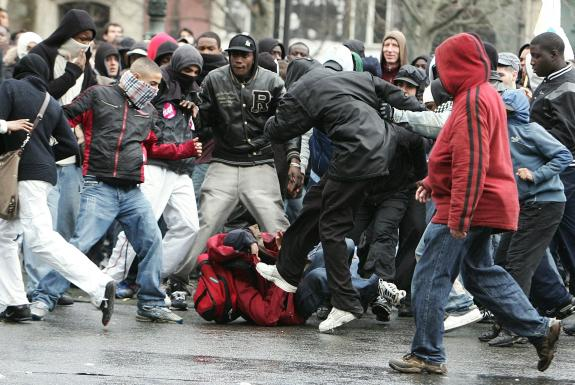 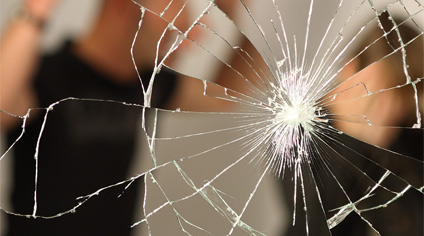 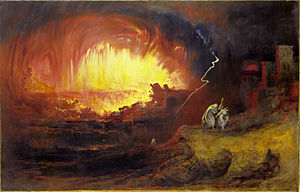 1In the Lord I take refuge;how can you say to my soul,    “Flee like a bird to your mountain,2 for behold, the wicked bend the bow;    they have fitted their arrow to the string    to shoot in the dark at the upright in heart;3 if the foundations are destroyed,    what can the righteous do?”
4 The Lord is in his holy temple;    the Lord's throne is in heaven;    his eyes see, his eyelids test the children of man.5 The Lord tests the righteous,    but his soul hates the wicked and the one who loves violence.6 Let him rain coals on the wicked;    fire and sulfur and a scorching wind shall be the portion of their cup.7 For the Lord is righteous;he loves righteous deeds;    the upright shall behold his face.
- PSALM 11:1-7
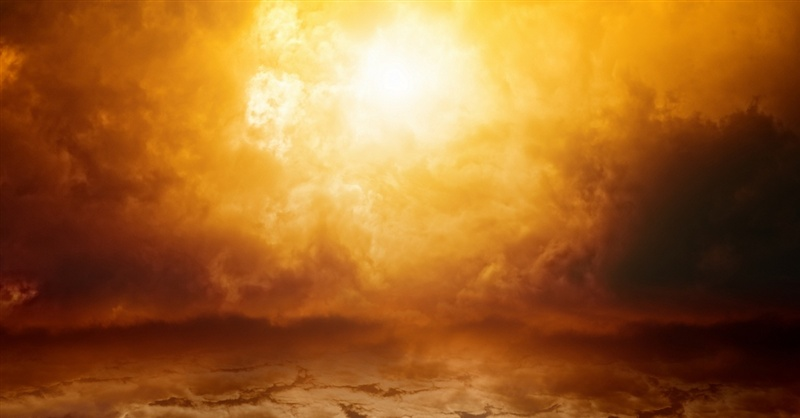 “What can man do?”
“What can God do?”
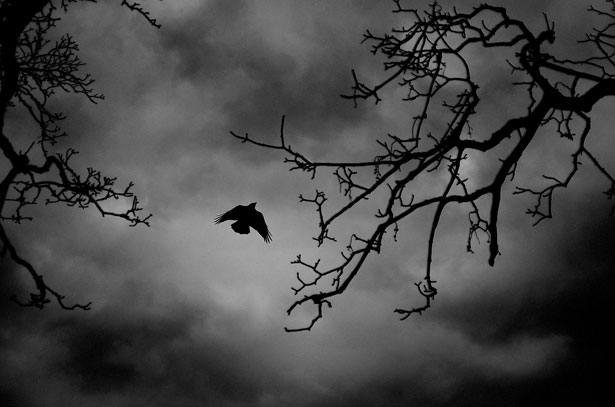 Since God remains involved in this world, we must be also.  
We cannot be salt and light in a world we are running away from.  
We cannot preach the gospel to people we are frightened to death of.
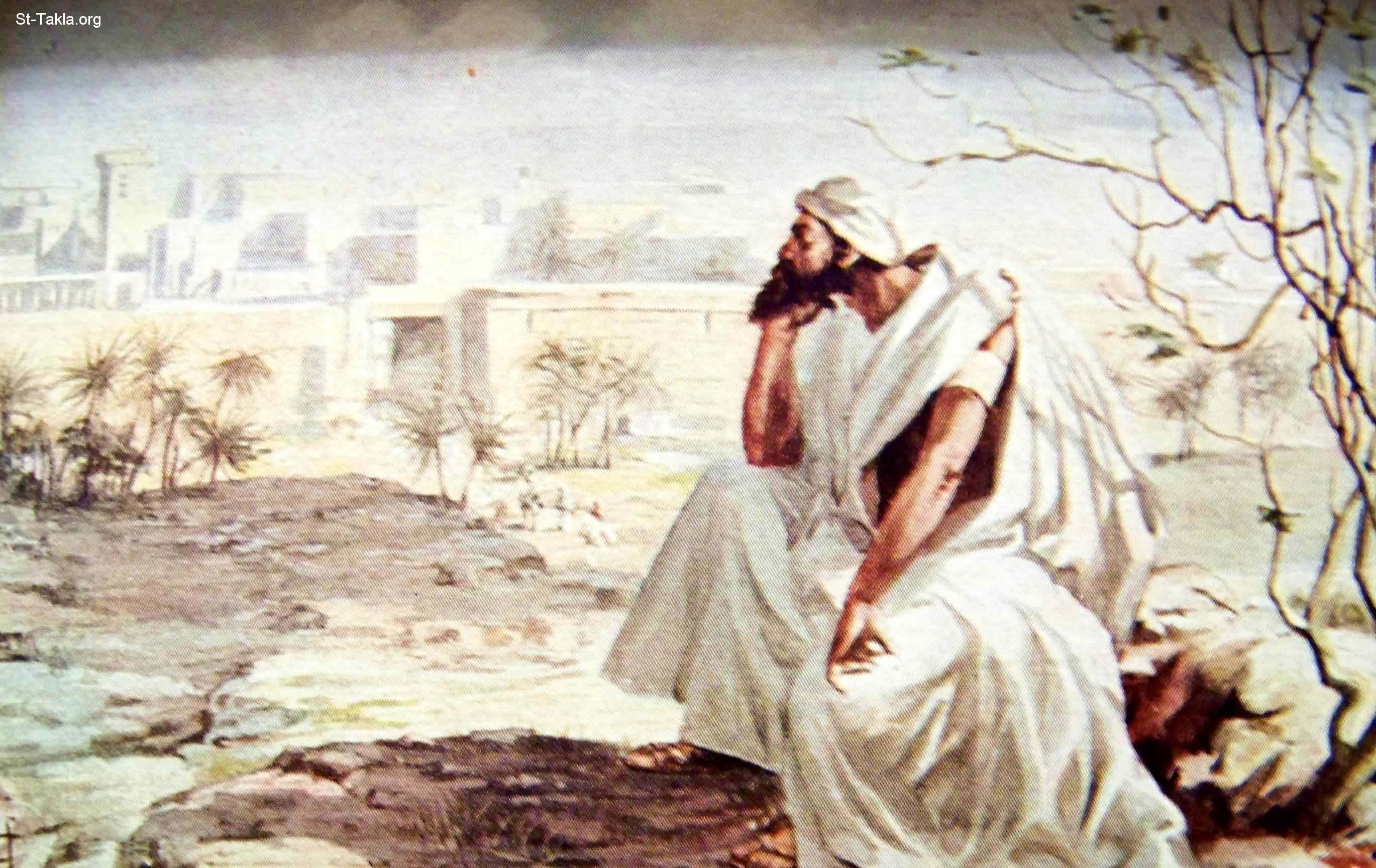 JONAH
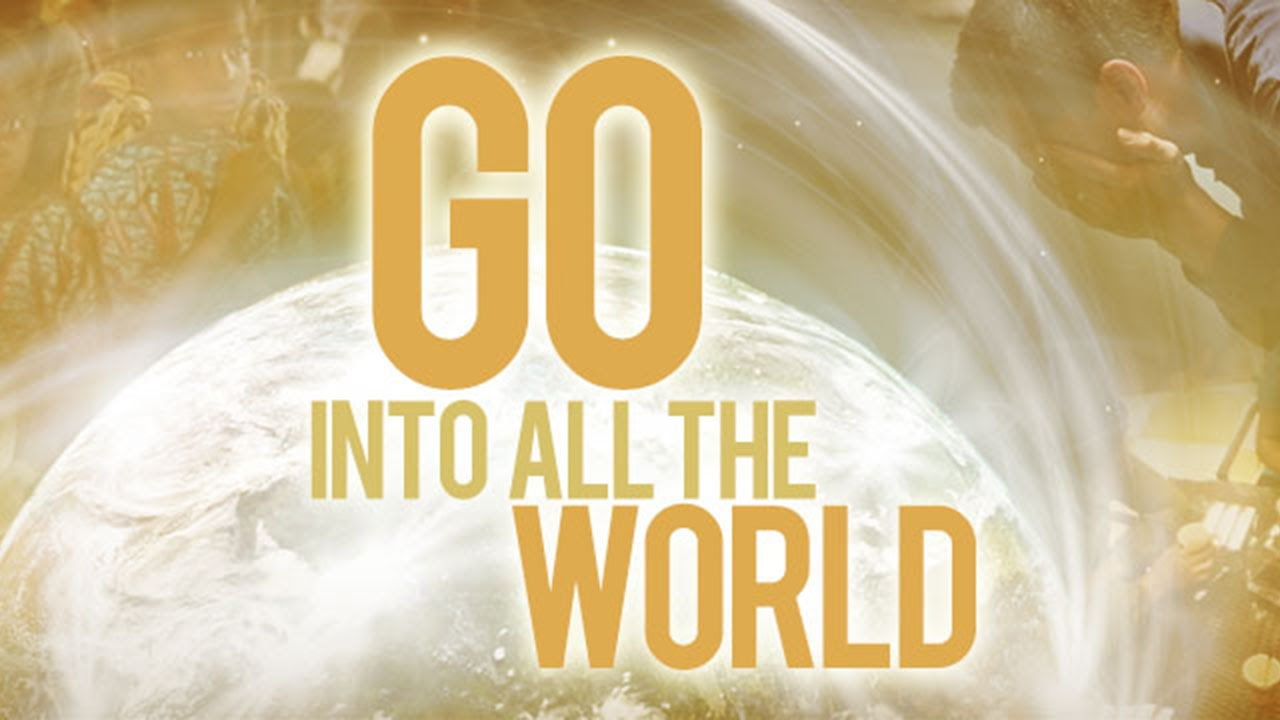 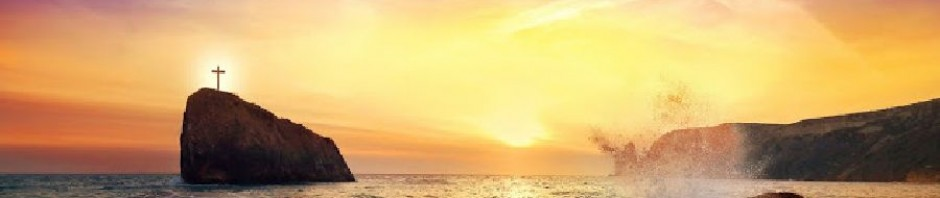 Is God Your Refuge?